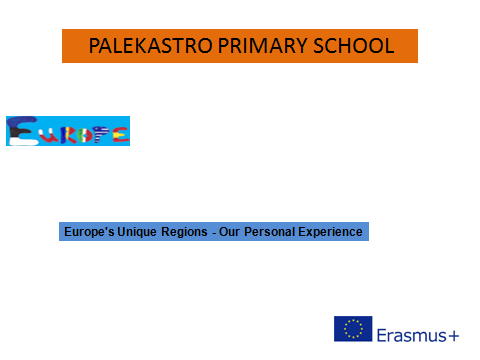 CUSTOMS AND TRADITIONS IN GREECE…
Carnival
Carnival in Greece is called: ‘Apokries’; It consists of two weeks of feast, beginning from the Sunday of Meat Fare and ends with the start of Lent, called: ‘Clean Monday’ (Kathari Deutera). Everyone is costumed and parties in the streets and bars, throwing coloured confetti to each other. The most famous Carnival parade takes place in the city of Patra, where everybody dances and drinks all night and day. This costume is believed to come from paganism and more precisely from the old festivities worshiping Dionysus, the god of wine and feast.
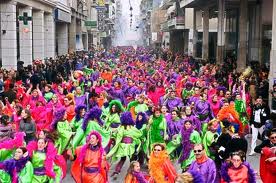 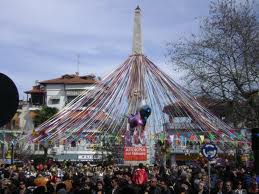 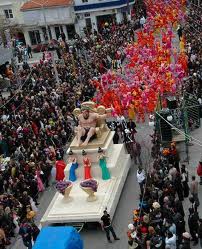 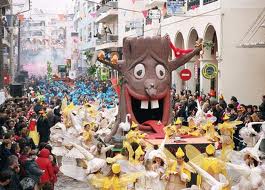 Clean Monday
It is the first day of season of Leut (Sarakosti) during which families go for a picnic and fly kites.
Easter
Easter is the most important celebration for the Greeks, even more than Christmas. Women dye eggs in red, godparents buy new shoes, clothes and a candle to the kids and, in villages, the exterior of the houses and the streets are whitewashed.
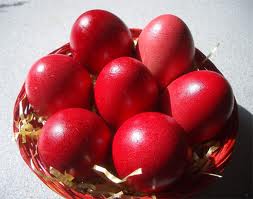 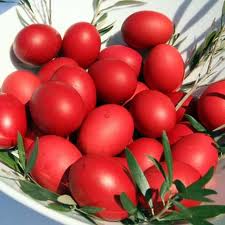 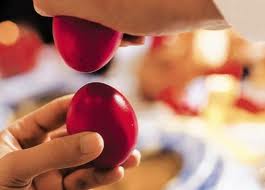 During Good Friday, the day of mourning, the Epitaphio, the tomb of Christ with its icon, decorated with thousands of flowers, is taken out of the church and carried away through the village or the neighbourhood to the cemetery followed by a slow procession. At the cemetery everyone lights a candle for the dead; then, the Epitaphio with its procession returns to the church where the believers kiss the image of the Christ.
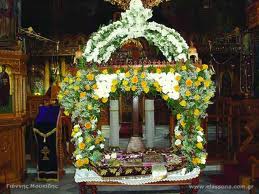 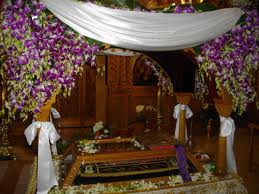 During the night of the Holy Saturday, everybody dresses well and goes to the church where a ceremony is held. Just before midnight the priest turns off all the churches’ lights, symbolizing the darkness and silence of the tomb; At midnight the priest lights a candle from the Eternal Flame, signs ‘Christos Anesti’ and offers the flame to light the candle of the people that are the closest to him. Everyone passes the flame one to other while the priests sing the Byzantine Chant Christos Anesti. Then everyone goes out of the church to the streets. The church’s bells ring continuously and people throw fireworks.
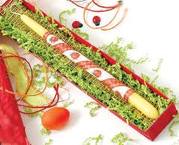 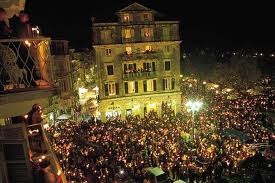 Finally, people go home and share with their families the Resurrection Meal which consists of Majiritsa, Tsureki and easter biscuits. The following day, Easter Sunday, is spend in family around a meal consisting of roasted lamb, various appetizers and a lot of wine and ouzo. Everybody dances and celebrates until late in the night…